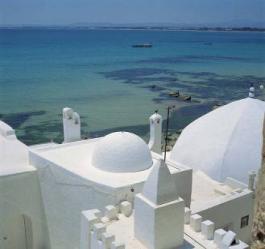 CHLOROPHYLL
10 AU 12 JUIN 2016
30 pax
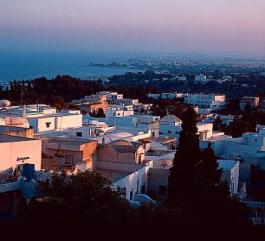 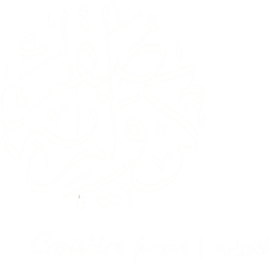 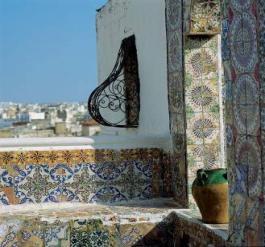 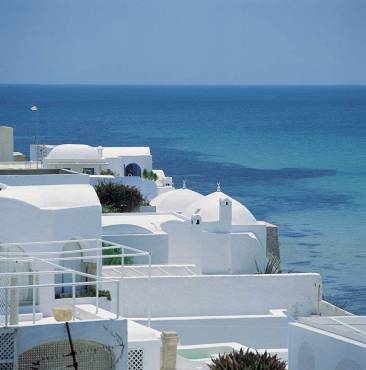 Situation

Hammamet, la ville du jasmin est située à seulement 60 km de l'aéroport de Tunis-Carthage. 

Son microclimat incroyablement doux en hiver et tempéré en été, ses plages de sable fin qui bordent une mer bleu turquoise et sa Marina font de cette ville également réputée pour son festival de jazz et son Centre Culturel International, la destination Jet Set de la Tunisie.
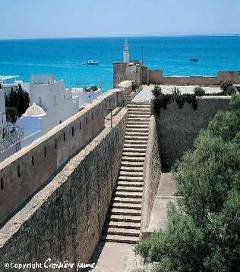 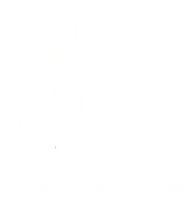 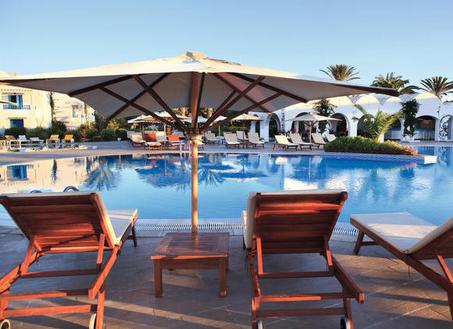 Hôtel Salambo Hammamet 4*
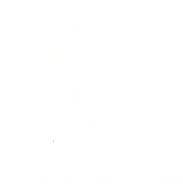 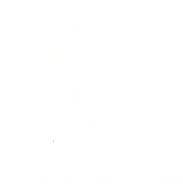 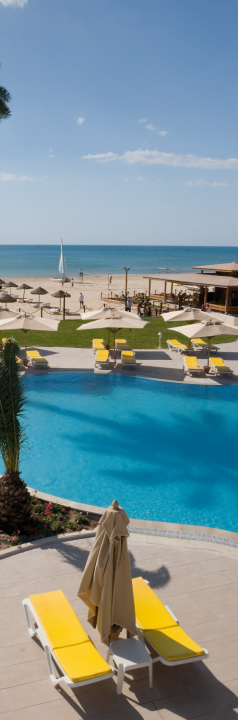 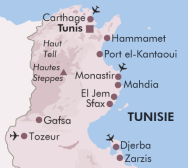 VOTRE HOTEL  Salammbo ****
Tout Compris 24h/24
Tunisie - HAMMAMET
Les points forts
La magnifique plage 
Le practice de golf
Le Studio Ado’Only
Le restaurant plage
Le Pack Bien-être
Activités sur place
Une équipe de professionnels vous accompagne au quotidien dans vos sports et activités.Cours disponibles
Profitez de l’encadrement de professeurs de sports diplômés pour découvrir ou vous perfectionner à un large choix de disciplines : golf, tennis et planche à voile !Activités incluses
Tous les jours : fitness (aéro-thaï, step, body sculpt, zumba), aquagym, aquadance, tennis de table, minifoot, tir à l’arc, pétanque, beach-volley, beach-tennis ou waterpolo, beach-soccer, canoë, initiation golf et cuisine locale.Activités en option
jet ski, parachute ascensionnel, canapé gonflable, catamaran et fun board.Bien Etre
Le Spa ouvre ses portes 7 jours/7 de 9 h à 19 h et s’étend sur 400 m2. Il dispose de 8 cabines de massage, 4 cabines de soins humides (2 cabines de douche à affusion et 2 cabines d’hydro-massage), une douche à jet, un hammam, un frigidarium, un salon d’esthétique, un espace de repos et une tisanerie. Bon a savoir
À 2 km de la station Yasmine Hammamet Face à la baie d’Hammamet, l’hôtel bénéficie d’une plage de rêve
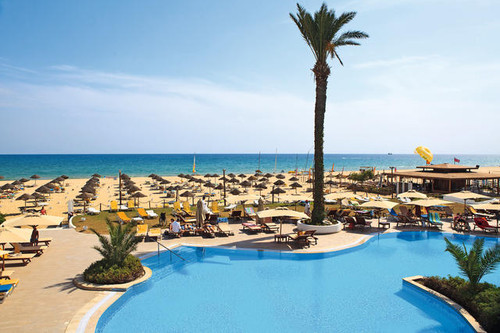 Hôtel  Salambo Hammamet 4*

Face à la baie d'Hammamet, cet hôtel bénéficie d'une situation exceptionnelle, "les pieds dans l'eau", sur une magnifique plage de sable fin, au cœur d’agréables jardins
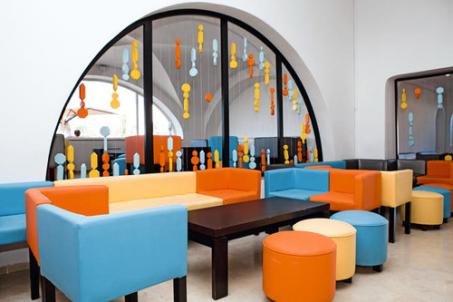 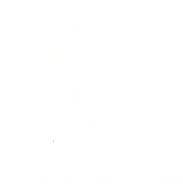 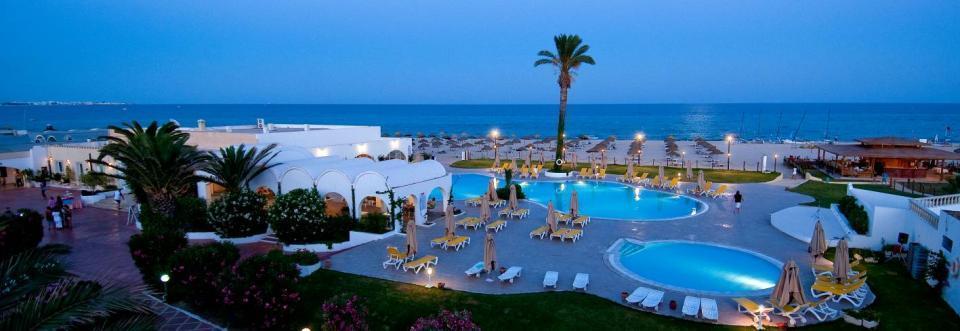 Hôtel Salammbo ****
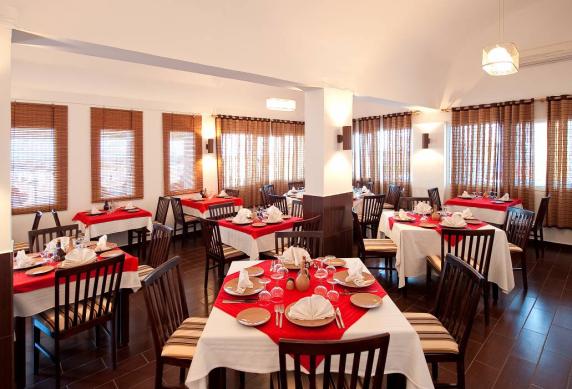 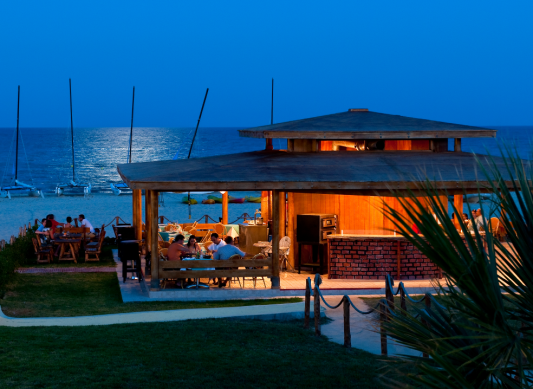 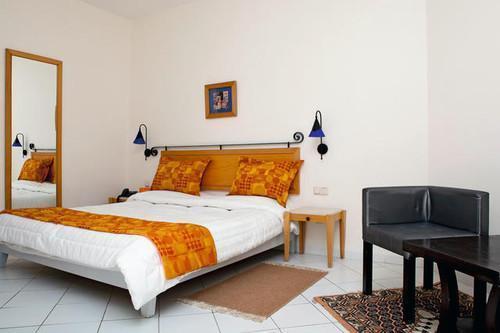 Hôtel Salambo Hammamet 4*

256 chambres réparties entre menzels et le bâtiment principal (résidence) sur 3 niveauxToutes les chambres disposent de climatisation de juin à septembre, TV-satellite, téléphone, salle de bains, sèche-cheveux, balcon ou terrasse
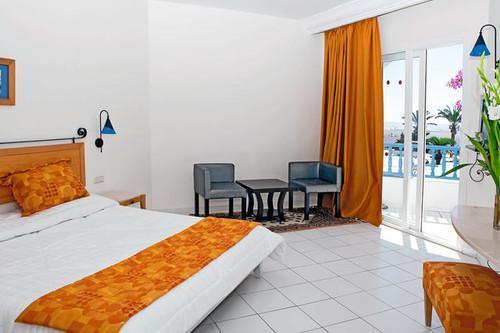 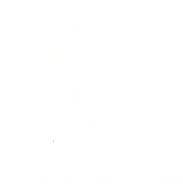 Le restaurant principal vous accueille matin, midi et soir pour vos repas, dans un cadre agréable face à la mer ! 
Une cuisine de qualité et variée vous y est proposée et de nombreuses surprises vous y attendent : thématique milk-shake au petit déjeuner, assiette équilibrée le midi, assiette gourmande certains soirs et une attention particulière à l’espace cuisine locale proposée tous les jours.
Le restaurant plage vous accueille midi et soir pour un repas méditerranéen ; ne manquez pas de réserver pour profiter de ce cadre magnifique ! 
Un autre restaurant vous accueille en soirée et vous propose une cuisine orientale ou italienne dans une ambiance cosy… et toujours face à la mer ! 2 bars vous sont proposés et l’apéritif vous est servi tous les soirs !
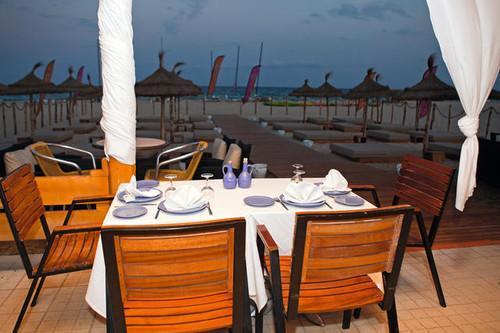 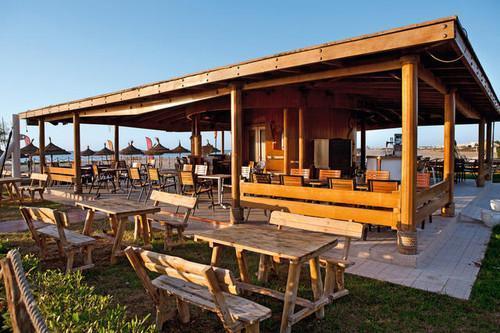 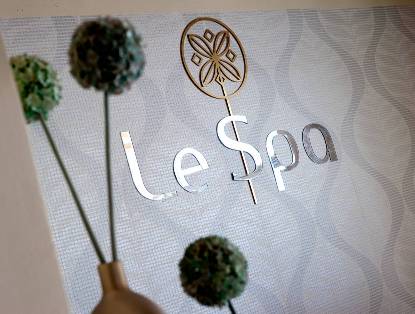 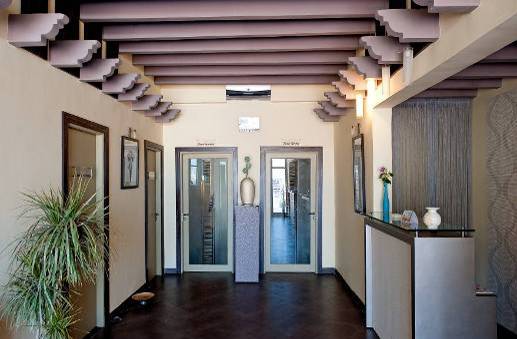 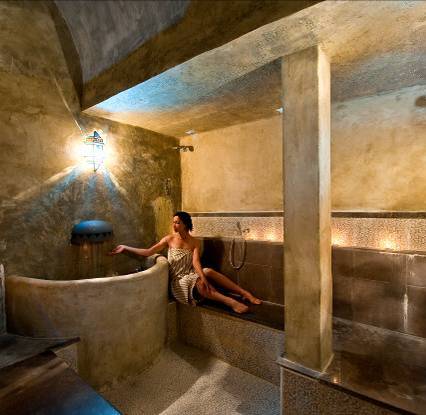 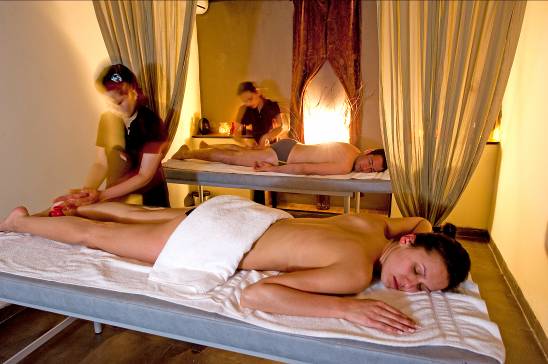 [Speaker Notes: Activités à réserver sur place : 
Catamaran, funboard
Baby-sitting
Excursions
A proximité : parachute ascensionnel, ski nautique, équitation, quad, golf]
Dîner 500 bougies à ciel ouvert  
sur la plage de l’hôtel
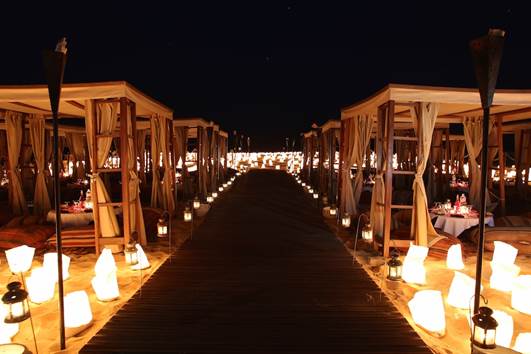 Dîner Mille et un feux sur la plage de l’hôtel
http://www.croisierejaune.com/video/10_dej_diner_berbere.html
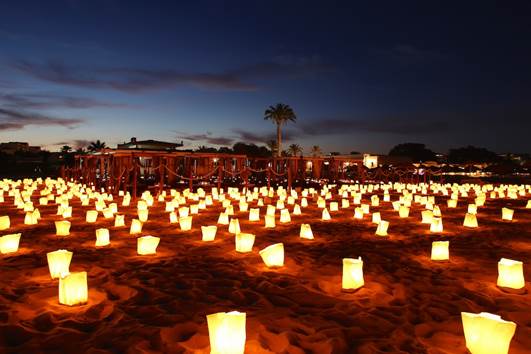 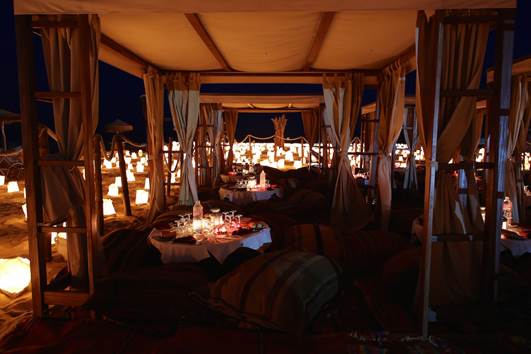 Dîner 500 bougies sur la plage de l’hôtel
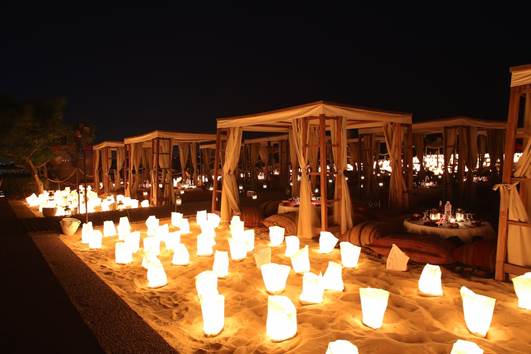 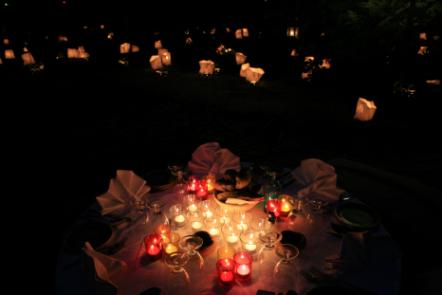 Soirée de Gala sur la plage 
Dîner Mille et un feux
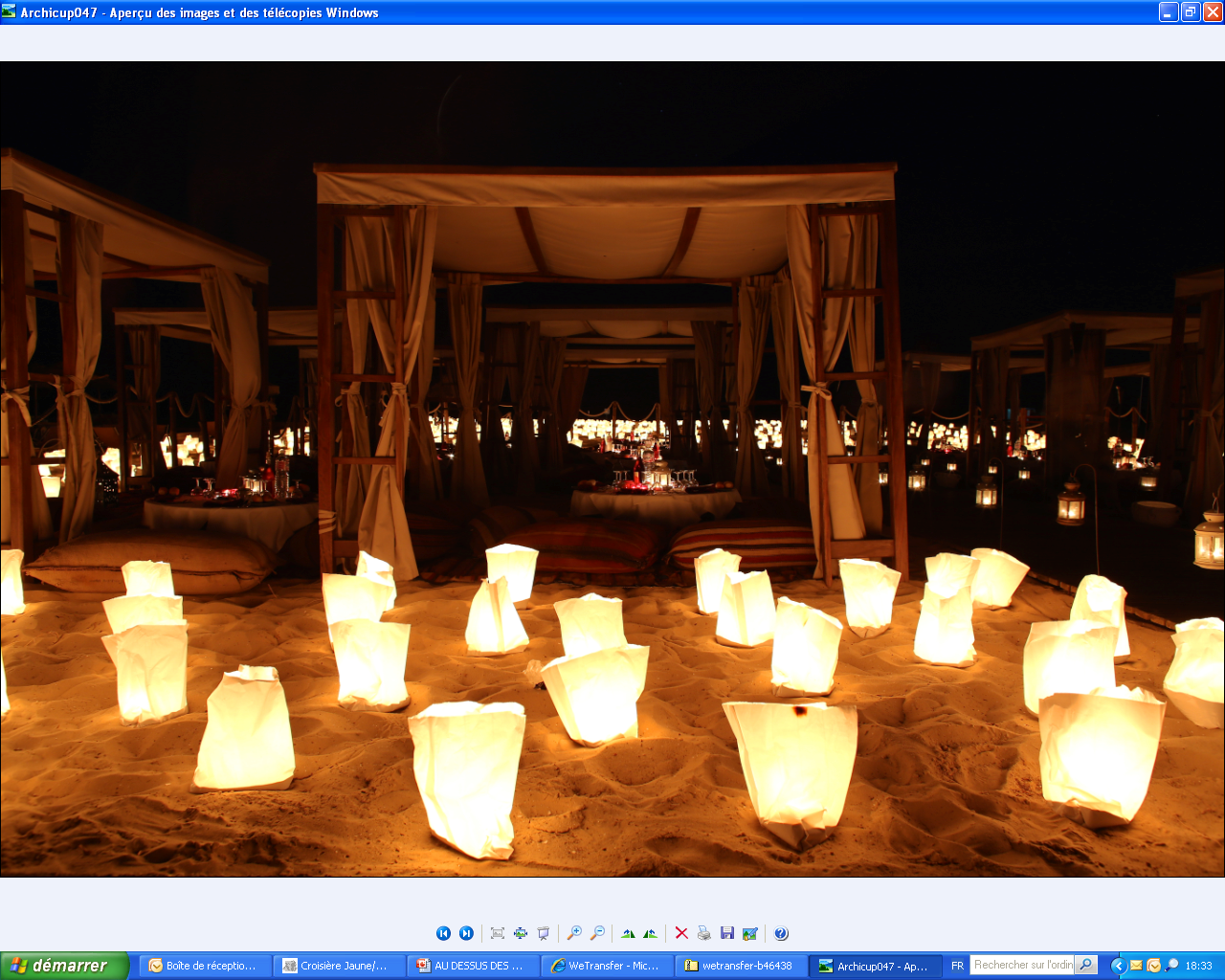 Dîner 500 bougies à ciel ouvert  
sur la plage de l’hôtel
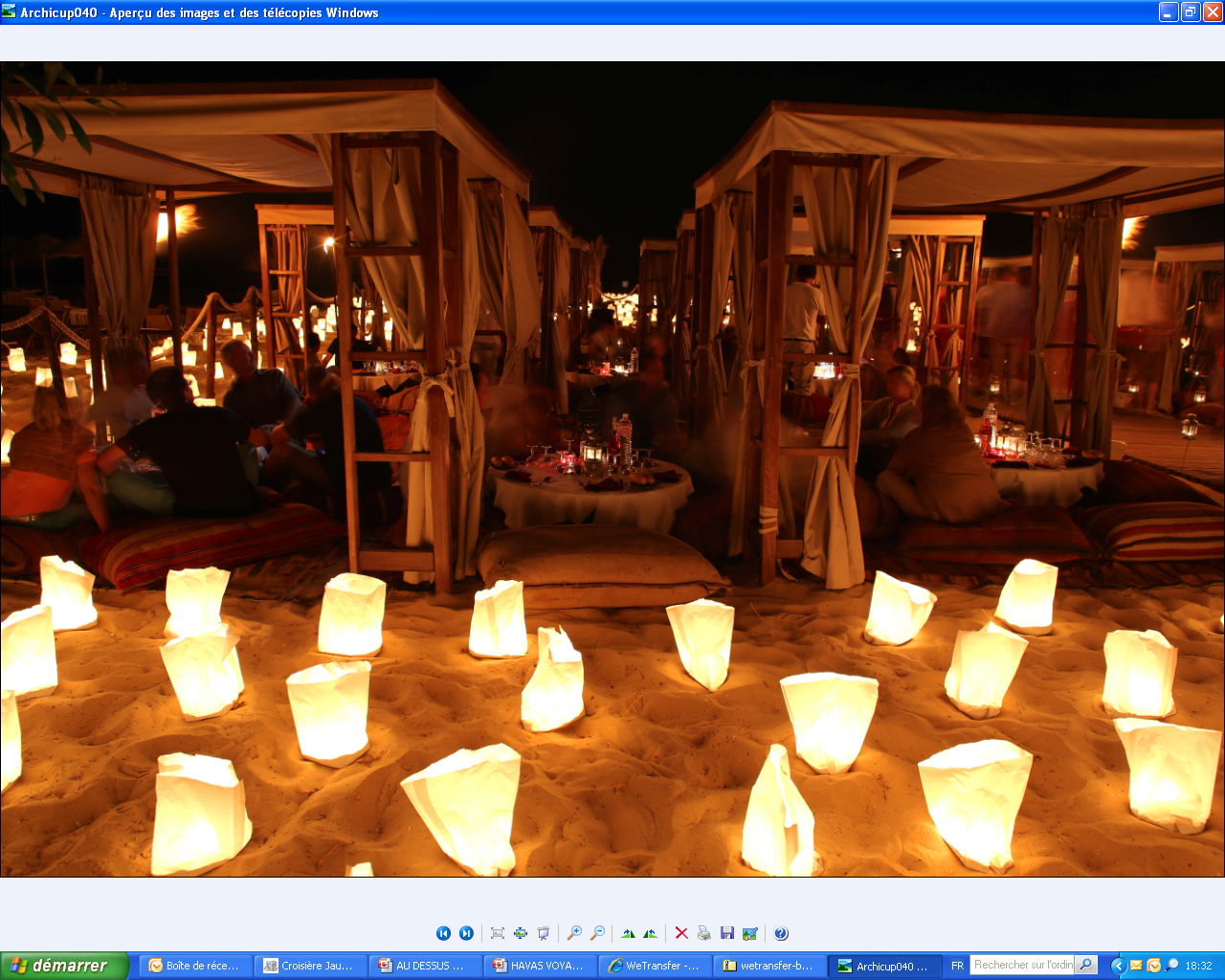 En fin de soirée discothèque sur la plage de l’hôtel avec sono portable et playlist apporté par le client
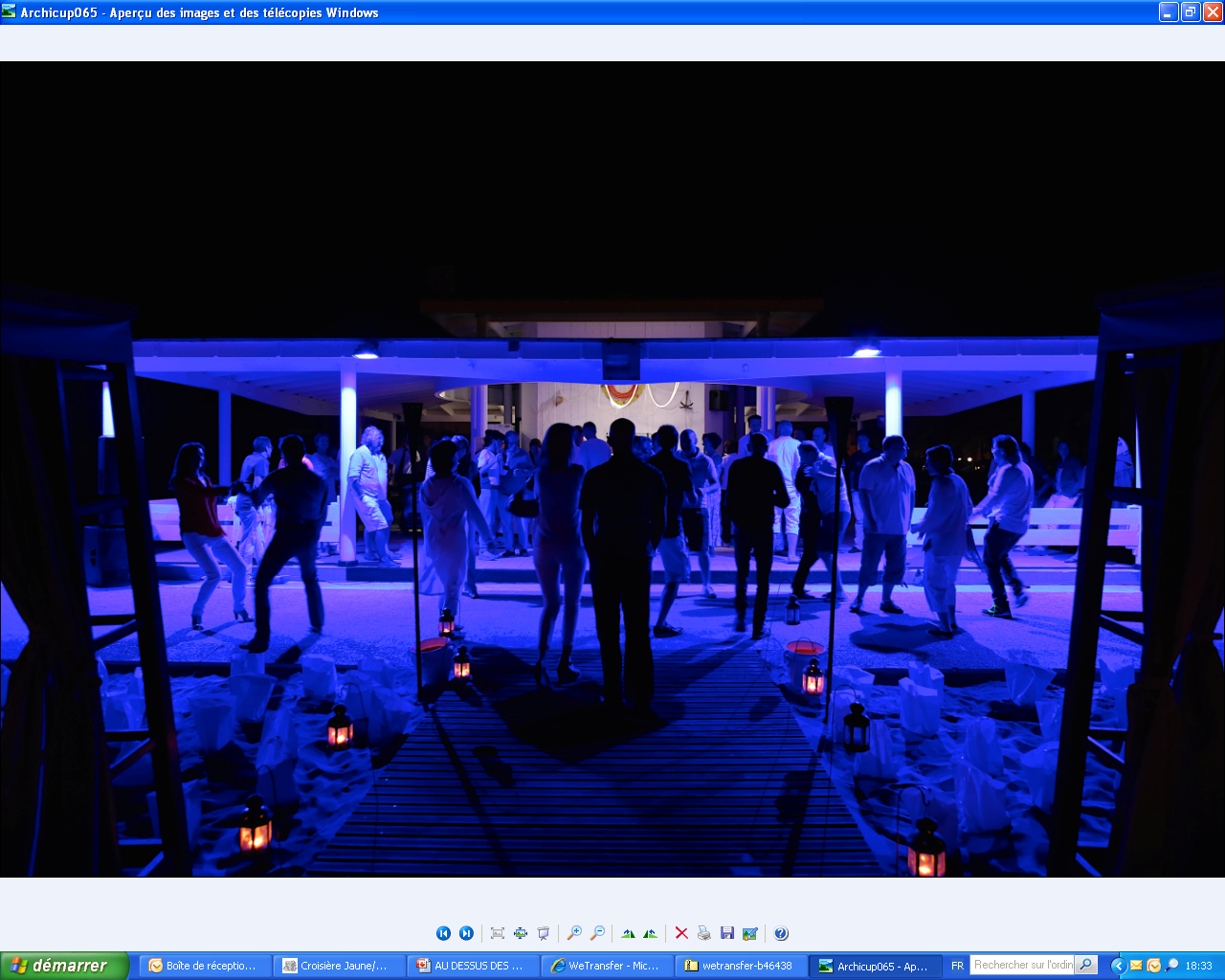 PRESTATIONS OPTIONNELLES
Hôtel Nahrawess Hammamet 4*
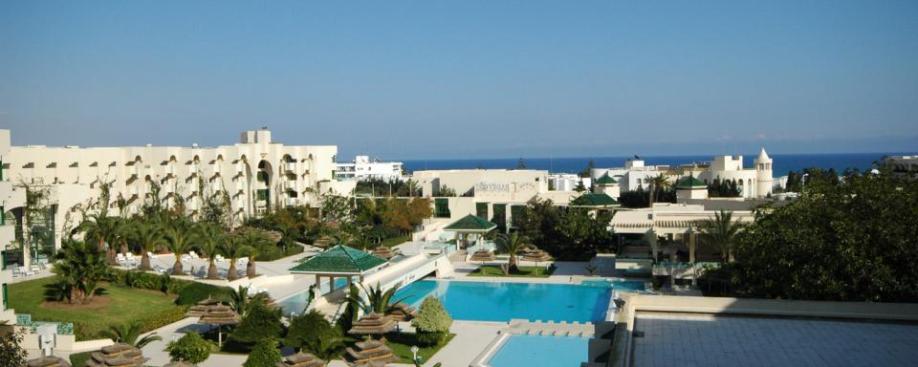 Donnant sur les plages et la baie de Hammamet, l'hôtel Nahrawess & Spa Resort dispose de plusieurs piscines et espaces de détente avec salle de remise en forme et sauna.
L'hôtel Nahrawess & Spa Resort est situé sur un parc de 7 hectares et propose des chambres climatisées dotées d'un balcon avec vue sur la mer, d'une télévision par satellite et d'une salle de bains privative moderne.
Hôtel Nahrawess Hammamet 4*
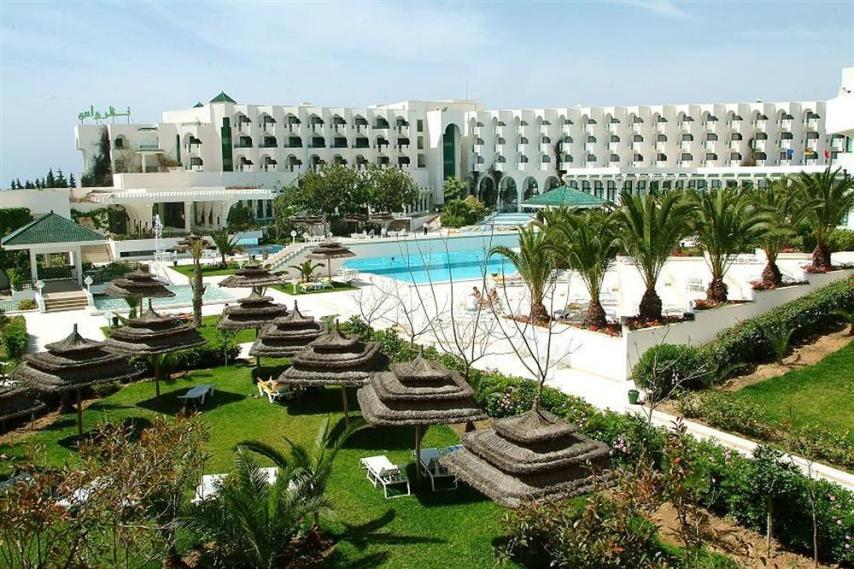 Hôtel Nahrawess Hammamet 4*
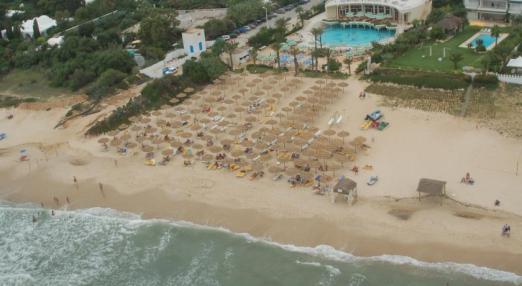 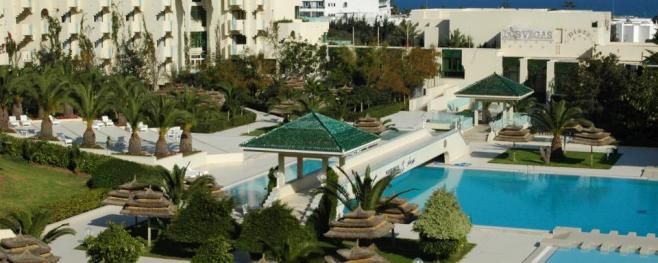 Hôtel Nahrawess Hammamet 4*
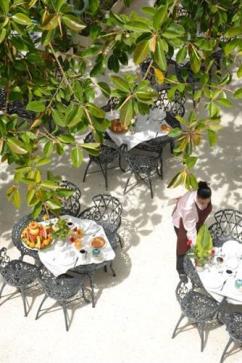 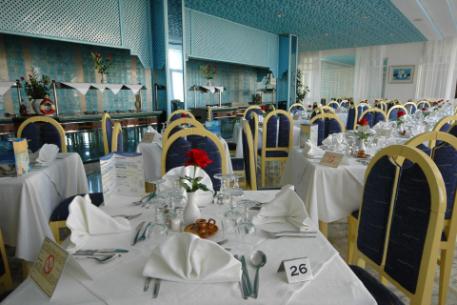 L'hôtel Nahrawess & Spa Resort propose 4 restaurants qui servent une cuisine internationale, des spécialités tunisiennes, des pizzas et des plats sains/diététiques.
Le centre d'hydrothérapie de 15 000 m² de l'hôtel fait face à la mer. Le centre de thalassothérapie dispose de nombreux équipements et services comprenant des piscines, une salle de remise en forme, des courts de tennis et une salle de squash. Des soins du corps sont également disponibles.
Hôtel Nahrawess Hammamet 4*
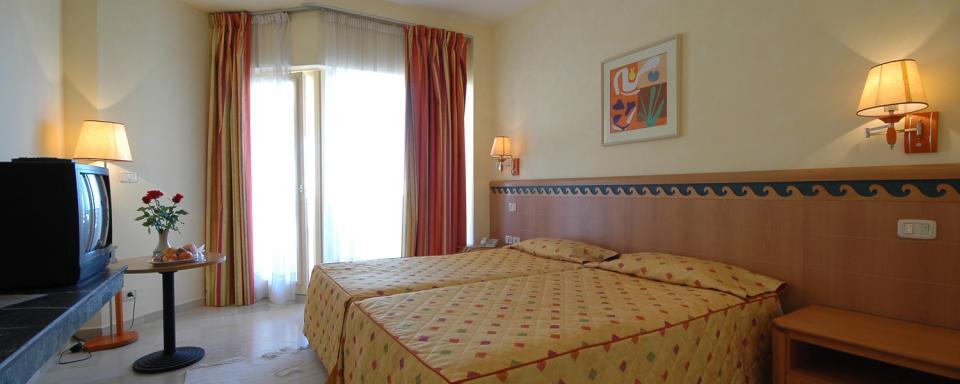 Le Nahrawess Hotel & Thalasso Resorts possède d’agréables chambres conçues dans un décor favorisant la détente et la relaxation. Selon son orientation, le balcon ou la terrasse d’une chambre offre la vue sur la mer ou le magnifique jardin. Chaque chambre est équipée d’un climatiseur, d’une salle de bain, d’un sèche-cheveux, d’une télévision avec réception satellite, d’un téléphone direct ainsi que d’un mini-bar.
Hôtel Nahrawess Hammamet 4*
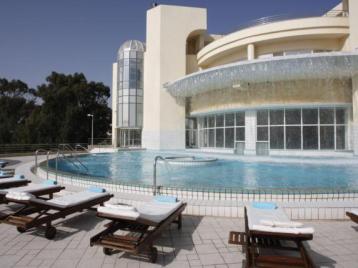 LOISIRS : 
Nahrawess Water Park : Sur une surface de 5000 m2, le Nahrawess Water Park est doté de : - 1 grande piscine et de ses 8 toboggans à sensations. - 1 piscine pour enfants avec jeux intégrés.- Solarium (transats et parasols) et terrasse de gazon sur 2000 m².- Toilettes, douches et vestiaires.- Bar et snack-bar avec terrasse.- Box animations.
Plage et piscines : - Plage privée et aménagée.- Piscine semi-olympique extérieure. - Piscine d’eau de mer. - Bassin aménagé pour les enfants. - Piscine couverte et chauffée lors de la saison hivernale.
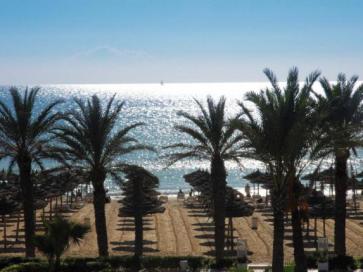 Hôtel Nahrawess Hammamet 4*
Salles de séminaire :
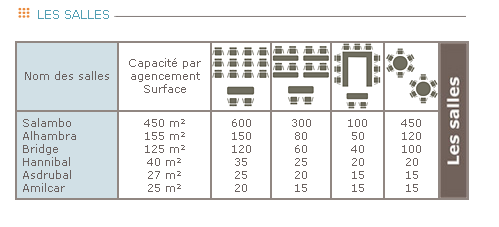 Hôtel Nahrawess Hammamet 4*
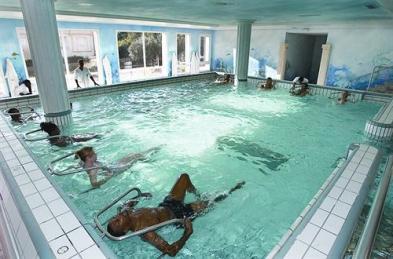 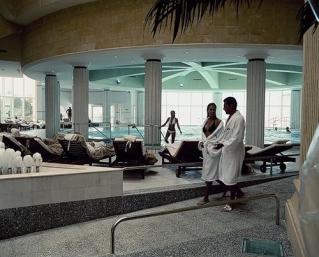 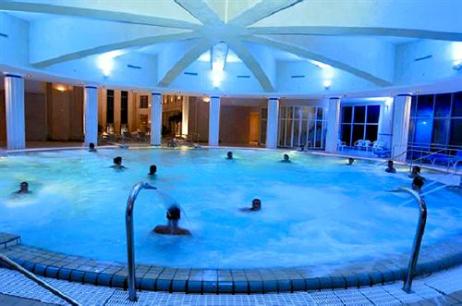 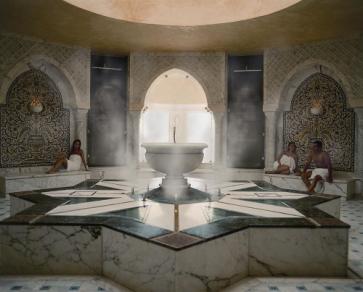 Hôtel Nahrawess Hammamet 4*
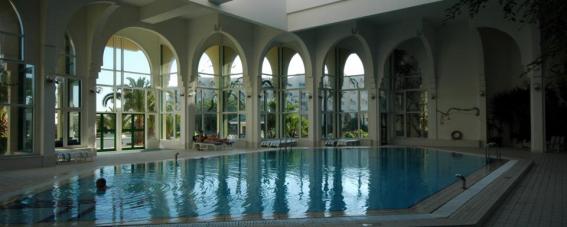 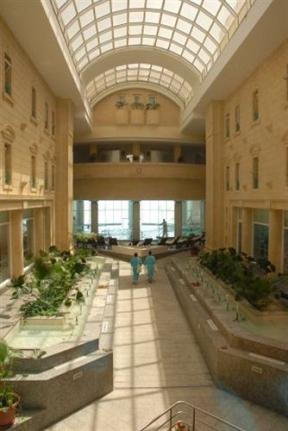 Autres activités sportives et ludiques :- 4 courts de tennis.- 2 courts de squash.- Mini-golf.- Stand de tir à l’arc.- Billard et jeux vidéo.- Salle de fitness.- Base nautique : planche à voile, ski nautique, parachute ascensionnel, banana boat, pédalo...- Mini-Club (4-12 ans) : pendant les vacances scolaires.- Golf : A 15 mn de l'hôtel, Golf Citrus et Yasmine (9 trous et 18 trous).
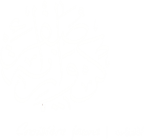 Le Sultan ****
Situation

Hammamet, la ville du jasmin est située à seulement 60 km de l'aéroport de Tunis-Carthage et à 40 km du nouvel aéroport d'Enfidha. 
Son microclimat incroyablement doux en hiver et tempéré en été, ses plages de sable fin qui bordent une mer bleu turquoise et sa Marina font de cette ville également réputée pour son festival de jazz et son Centre Culturel International, la destination Jet Set de la Tunisie.
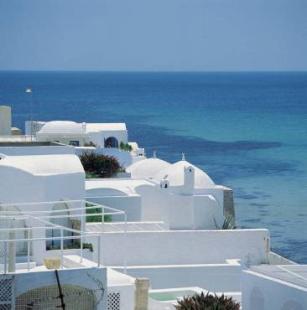 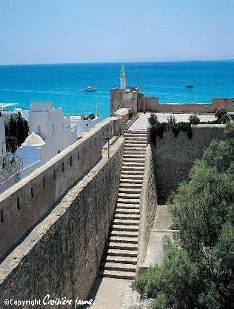 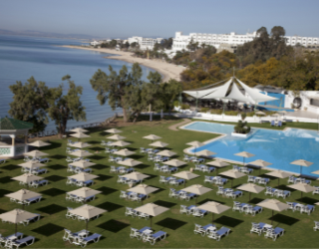 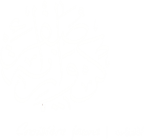 Le Sultan****
Présentation

Surplombant une magnifique plage de sable doré, l'hôtel est situé face à la mer et profite d'un splendide jardin de 5 hectares composé de centaines de palmiers, bougainvilliers, hibiscus et autres plantes exotiques…. 
L'hôtel a été rénové en 2014 et présente une décoration contemporaine et chaleureuse.
La mer, la marine et les bateaux ont été la source d'inspiration des décorateurs de cet hôtel plein de charme disposant d'un emplacement exceptionnel
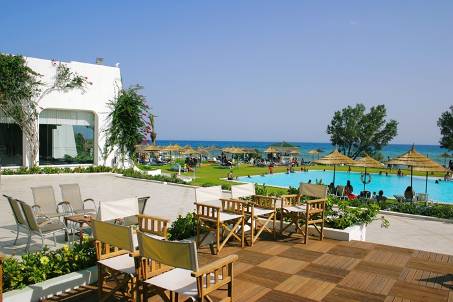 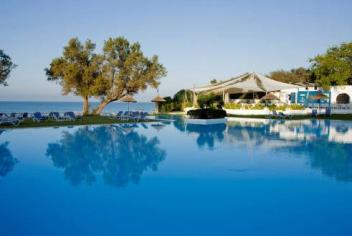 Le Sultan****
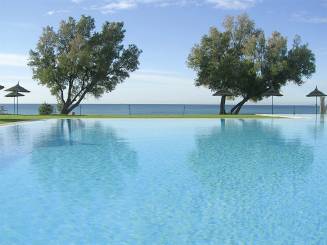 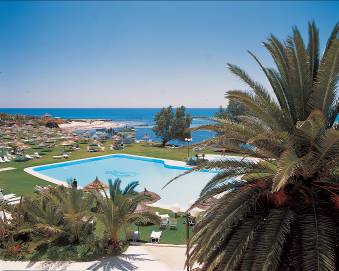 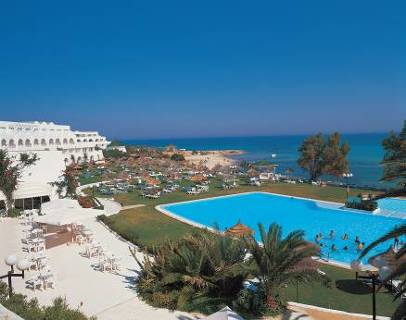 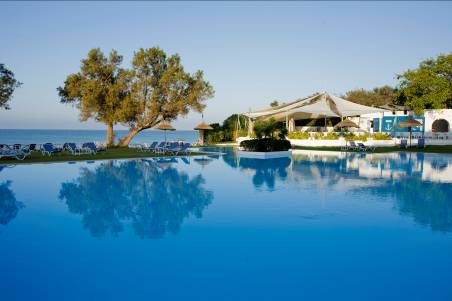 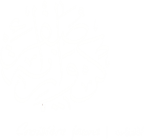 Le Sultan****
Restauration: Le Sultan met à votre disposition 3 restaurants :

Le Sérail, restaurant principal, propose des buffets exquis et variés. Une place importante est consacrée à la gastronomie Tunisienne authentique. Sa terrasse vous offre une belle vue sur  la piscine et la mer. Capacité: 400couverts en salle et 80 en Terrasse.
Le Pirate, situé sous les voiles est à seulement 5 mètres de la mer et vous propose une cuisine au feu de bois.  A tester absolument, le poisson frais sauvage tout juste péché. Capacité : 120 couverts sous voiles
Un troisième restaurant, Le Pacha vous accueillera pour un dîner sur sa terrasse en caillebotis et vous permettra de goûter à une cuisine méditerranéenne créative.Capacité : 85 couverts en salle et 24 couverts en Terrasse
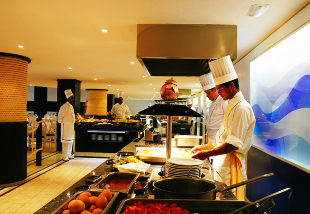 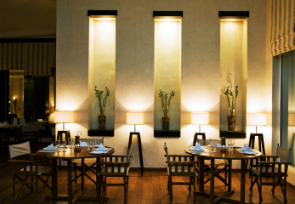 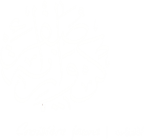 Le Sultan****
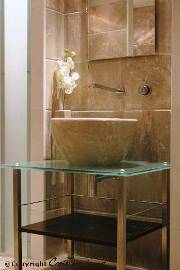 Chambre et aménagement

Les chambres front de mer sont orientées plein sud et la plupart bénéficient d'un balcon de plus de 20m² qui vous permettra d'apprécier la vue exceptionnelle qui vous est offerte. 
Le room service satisfera vos petites faims à n'importe quelle heure de la journée ou de la nuit. 
Véritable coup de cœur : la salle de bain avec son plan vasque en marbre massif taillé dans la masse.

Les suites Prestige de près de 100 m² sont équipées de lits over size.
Là encore, vous pourrez déguster votre petit déjeuner en terrasse ou sur le balcon, à moins de 10 mètres de la mer.
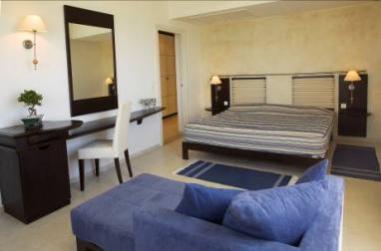 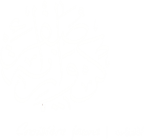 Hôtel Vincci Taj Sultan
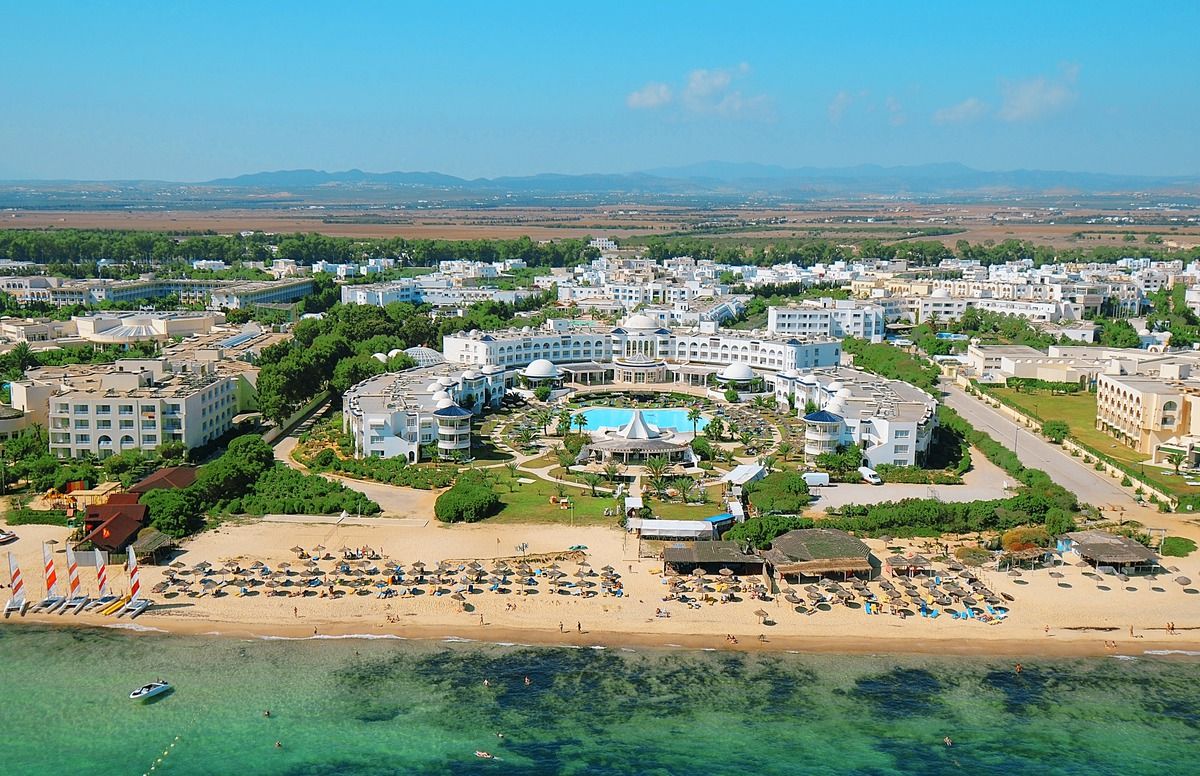 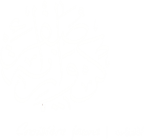 Hôtel Vincci Taj Sultan
Présentation

Sur la plage et les pieds dans le sable, cet hôtel se trouve dans le secteur de Yasmine à 15 minutes de marche de sites comme : Plage de Yasmine et Casino La Medina. Port Yasmine et Carthage Land se trouvent également à moins de 3 km de distance.
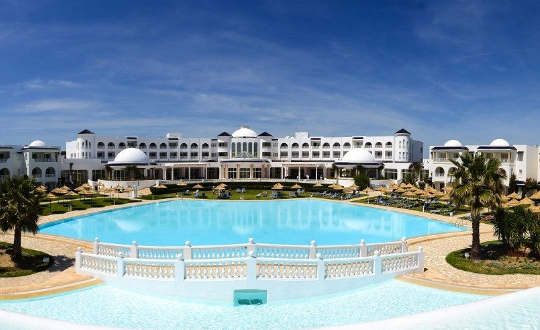 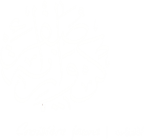 Hôtel Vincci Taj Sultan
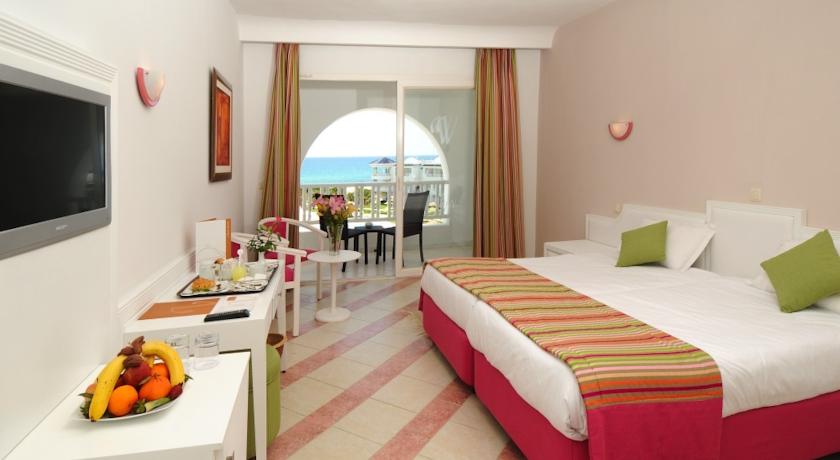 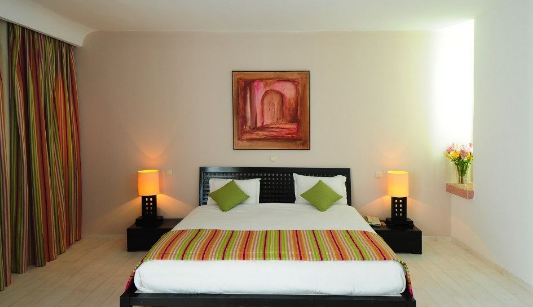 L'ensemble des 252 chambres offrent des petits plus très agréables comme des lits avec matelas Select Comfort et de la literie de qualité supérieure, sans oublier le Wi-Fi et des balcons. Vous aurez aussi à disposition l'accès par câble à Internet, une télévision avec chaînes par satellite et des mini-bars.
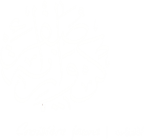 Hôtel Vincci Taj Sultan
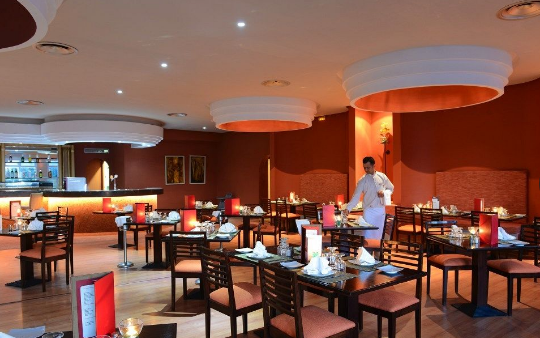 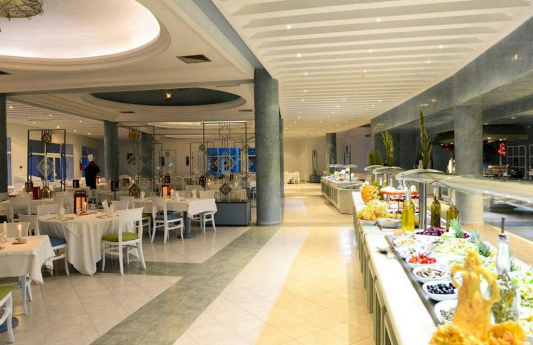 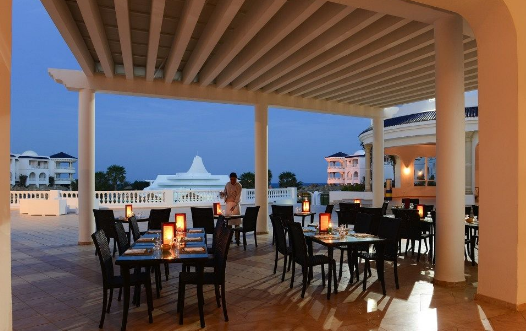 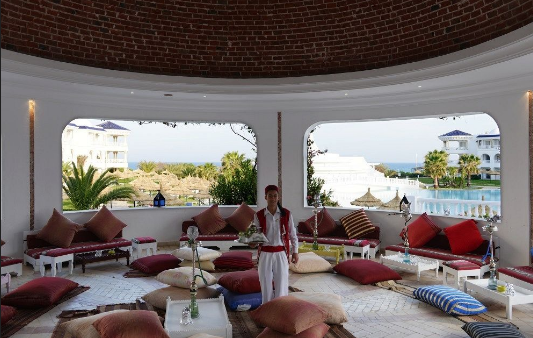 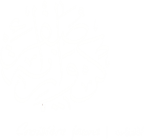 Hôtel Vincci Taj Sultan
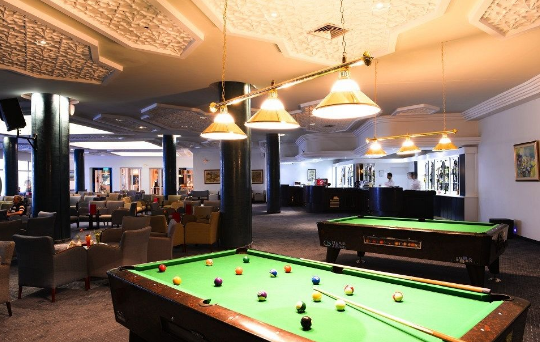 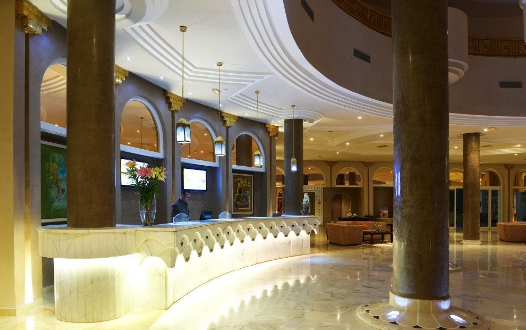 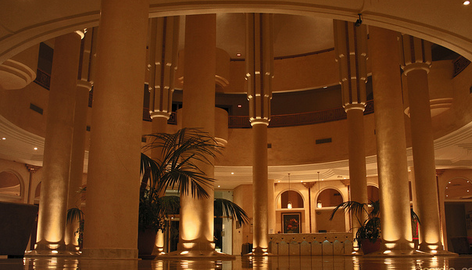 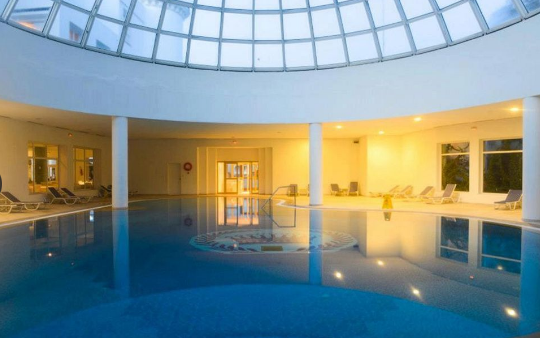 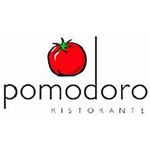 Restaurant POMODORO
Dîner Jour 2
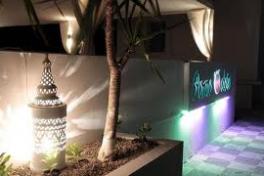 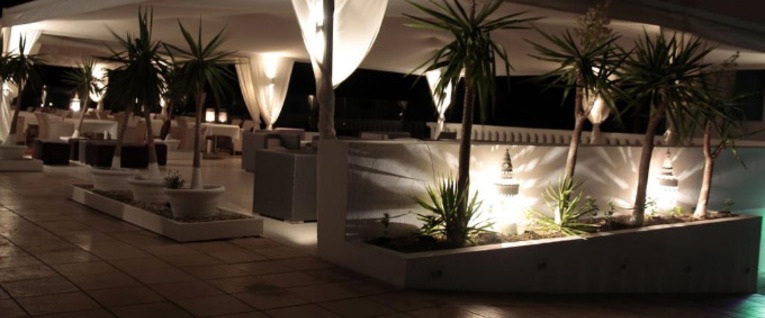 Restaurant POMODORO
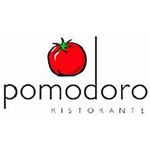 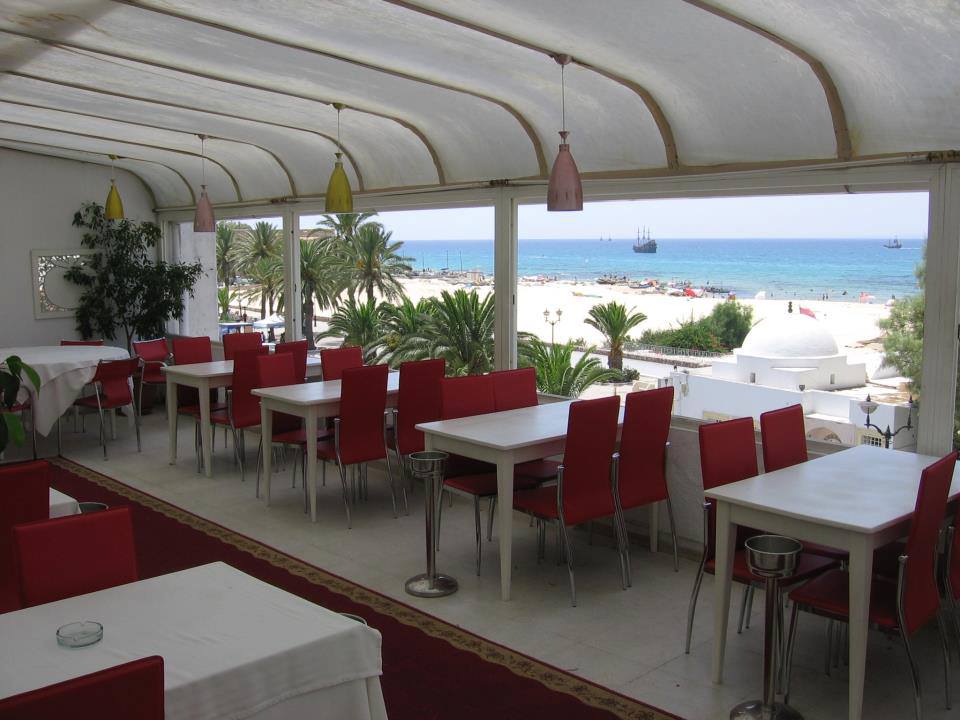 La réputation du pomodoro marina n'est plus a faire. riche de plus de 25 ans d’expérience dans la gastronomie, le pomodoro marina accueille dans un cadre chic et branche tout le gratin de la société tunisienne et étrangère. ces plats, raffines et son accueil chaleureux ne vous feront plus revenir par hasard
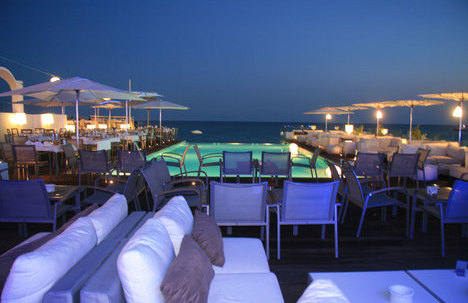 En option
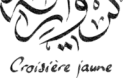 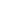 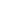 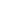 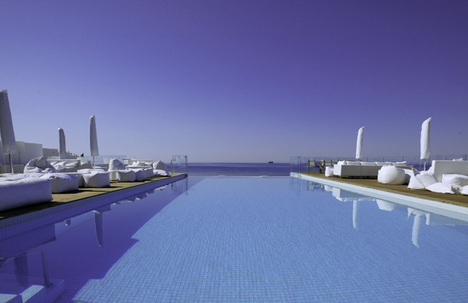 Restaurant        
Sindbad  
Hammamet
Sindbad Hammamet
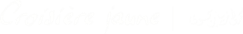 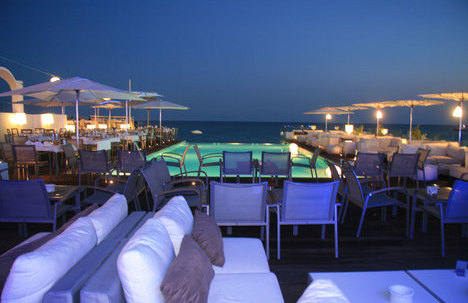 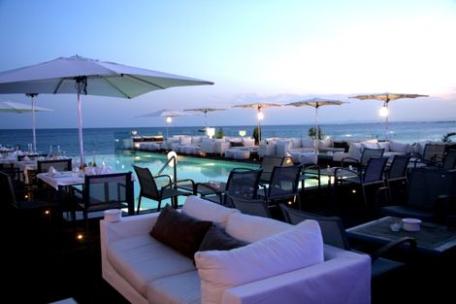 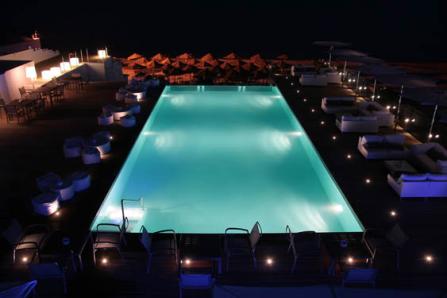 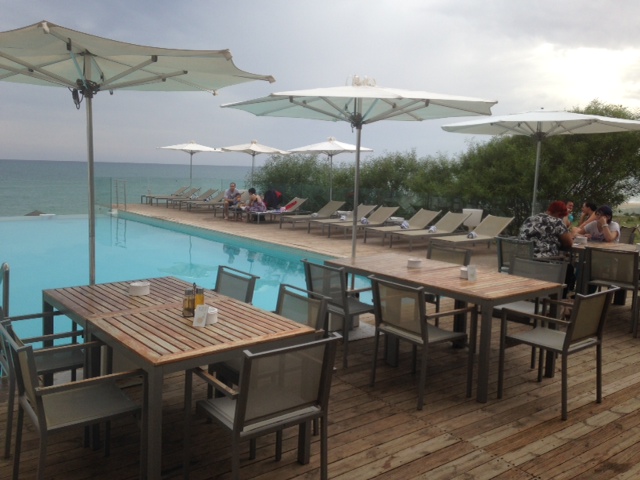 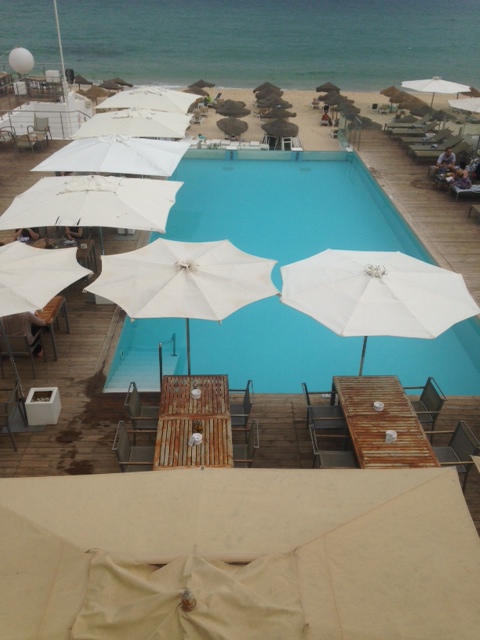 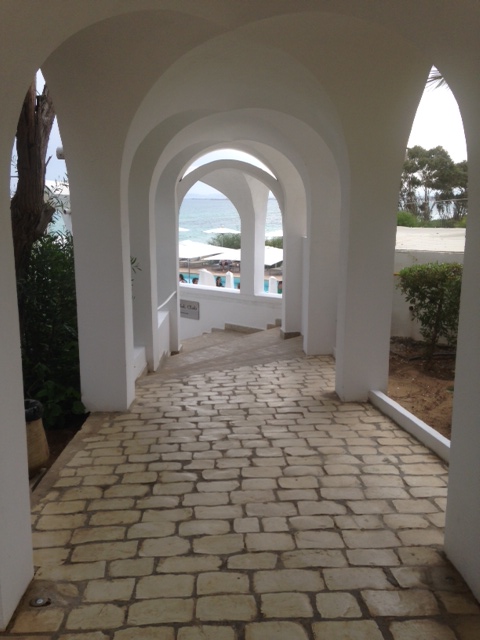 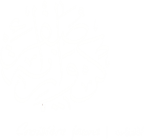 En option
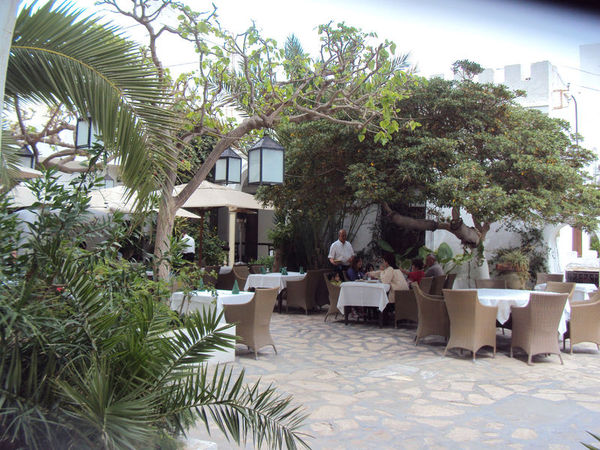 Un des restaurants les plus réputés d’Hammamet.
Une large carte s’offre à vous comprenant des poissons frais au poids, des fruits de mer et des spécialités maison dont le couscous au poisson à déguster sur la très agréable terrasse.
OPTION : Restaurant Chez Achour
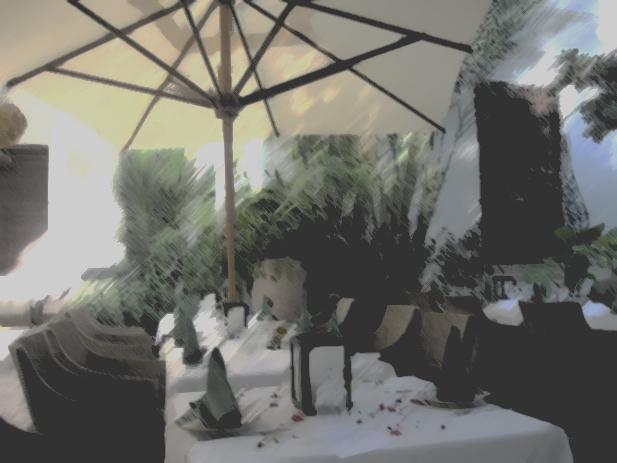 En option
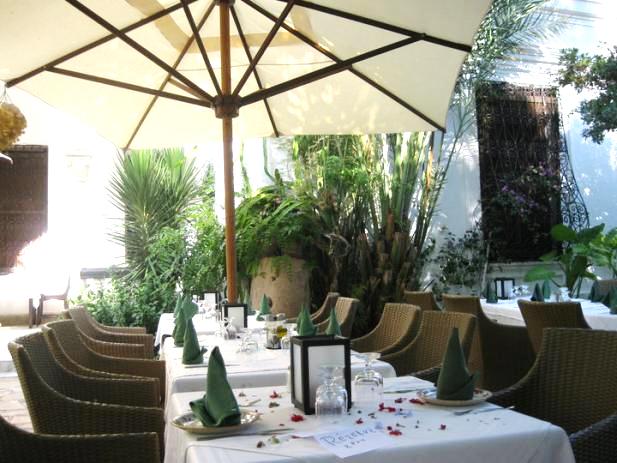 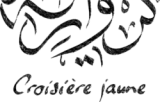 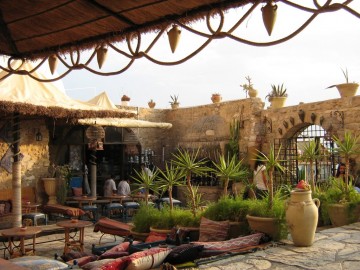 Restaurant Chez Achour
Option Activité ½ journée : Location de Quad à Hammamet
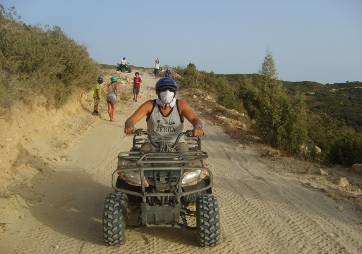 Ballade en Quad (avec itinéraire) dans la forêt, à proximité d’Hammamet. 

Friands d'aventures douces, et parfois musclées, vous avez hâtes de découvrir les territoires magnifiques qui demeurent autrement presque inaccessibles. Vous et votre monture ne faite qu'un, accélérant ou modérant selon les exigences du terrain, du sentier ou du paysage. 
Nos partenaires expérimentés accompagnés de nos équipes vous prendront en charge et vous enseigneront les rudiments du quad.
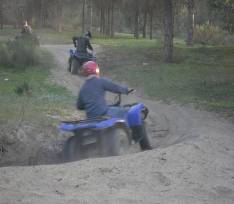 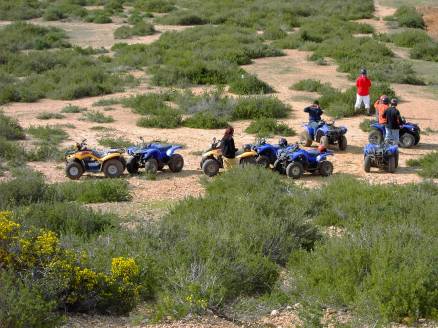 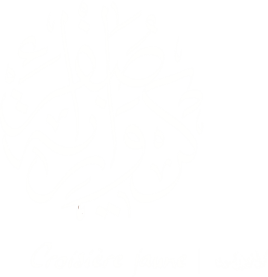 Option : Découvert du Cap Bon avec Road Book
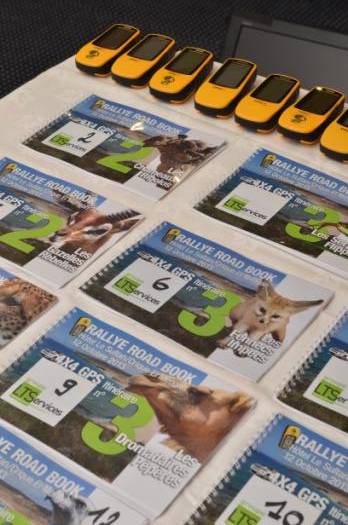 OBJECTIF

5 équipes composées de 6 personnes (1 équipe par 4x4) : préparation du campement repas sur une crique déserte du Cap Bon

Epreuves

Les participants sont guidés par un Road Book avec GPS
1 Leader dans chaque 4x4 doit guider le chauffeur qui ne connait pas le chemin
Il faudra négocier avec les locaux pour apporter des éléments nécessaire au dîner du soir
Il y aura des épreuves
 Faire du troc au marché de Soliman
Option Découverte du Cap Bon avec Road Book
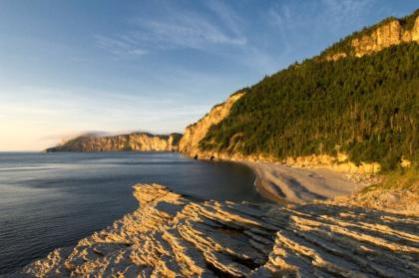 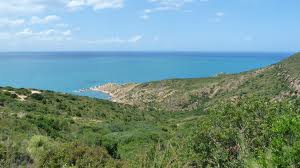 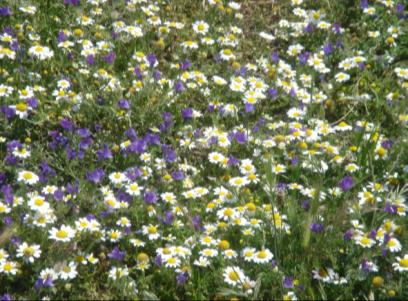 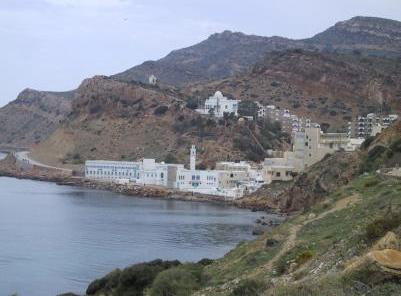 Option Découverte du Cap Bon avec Road Book
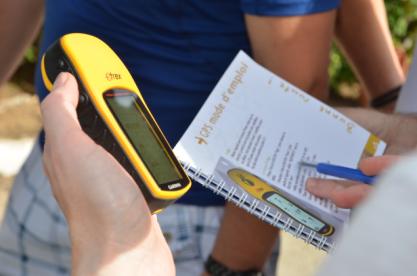 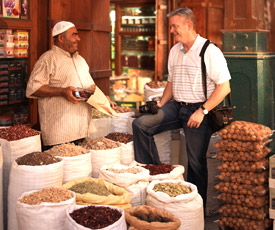 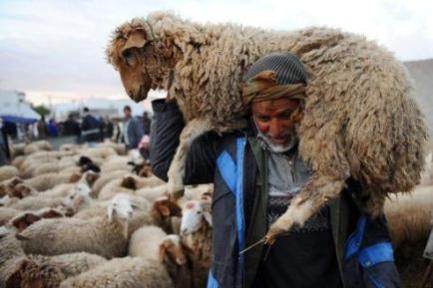 Rallye pédestre dans la Medina D’Hammamet
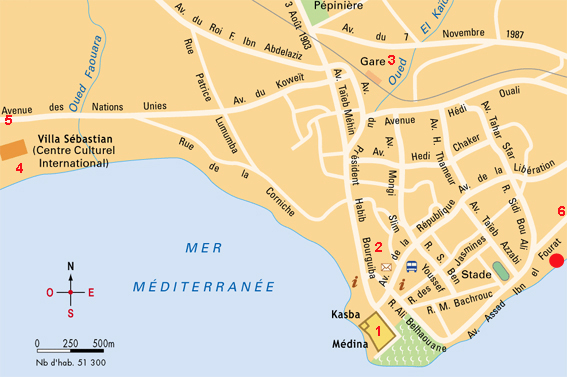 Rallye pédestre dans 
la Médina d’Hammamet
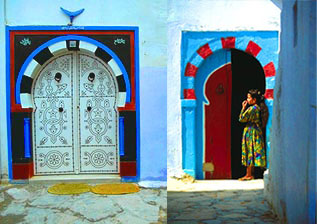 La médina de Hammamet est une des plus belles de Tunisie. Parfaitement conservée, elle renferme à l'intérieur de ses remparts une kasbah qui protège la cité, une mosquée et une forteresse.
Au long des rues pentues entrecoupées d'escaliers, les souks débordent d'étales de tissus vifs, d'éponges, de poteries, d'épices, de bijoux.
A l'aide des road book et des boussoles les différentes équipes devrons se prendre au jeu et s'aventurer dans le dédale des ruelles.
Ils visiteront le souk ERBAA, le souk des Parfumeurs, et le souk EL RAHBA.
Les participants découvriront leur itinéraire, répondront aux questions sur les lieux visités et trouveront l'énigme à l'aide des indices éparpillés au préalable par les équipes Croisière Jaune Tunisie.
Ce rallye pédestre relève un côté entreprenant et aventurier qui stimulera les participants.
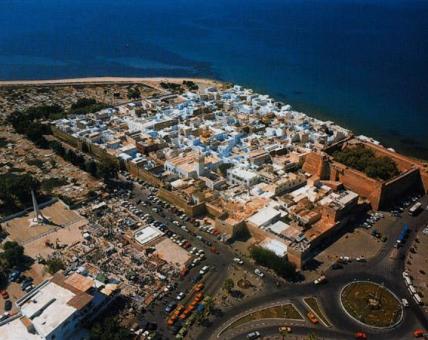 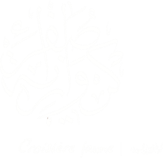 Rallye pédestre dans la medina d’Hammamet
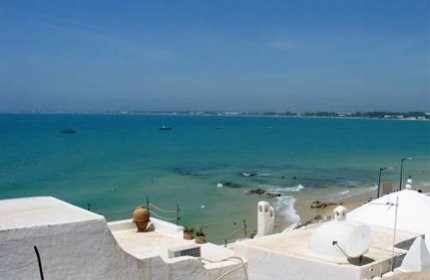 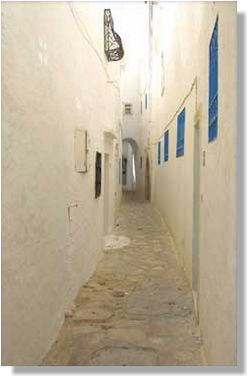 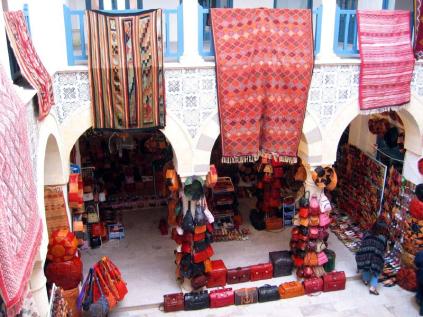 Rallye pédestre dans la 
Medina D’Hammamet
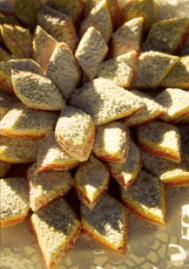 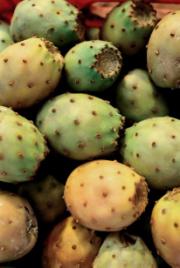 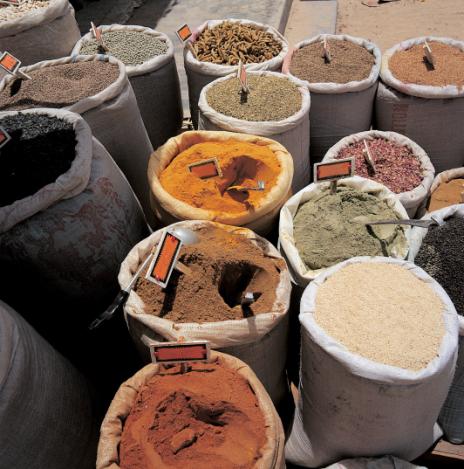 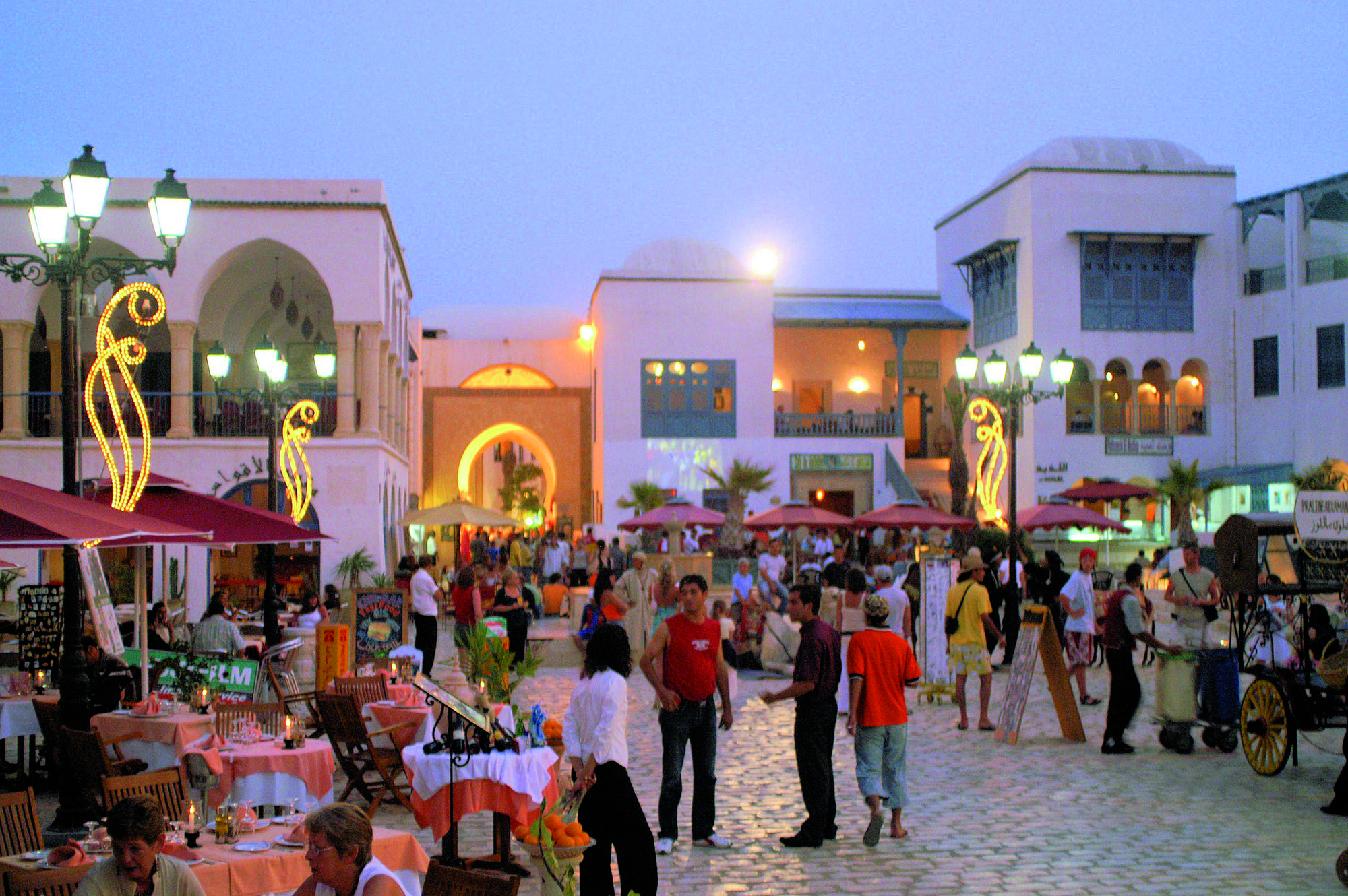 Option : Quad à Hammamet
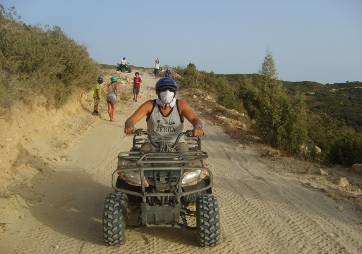 Ballade en Quad (avec itinéraire) dans la forêt, à proximité d’Hammamet. 

Friands d'aventures douces, et parfois musclées, vous avez hâtes de découvrir les territoires magnifiques qui demeurent autrement presque inaccessibles. Vous et votre monture ne faite qu'un, accélérant ou modérant selon les exigences du terrain, du sentier ou du paysage. 
Nos partenaires expérimentés accompagnés de nos équipes vous prendront en charge et vous enseigneront les rudiments du quad.
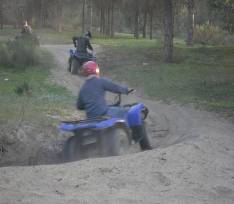 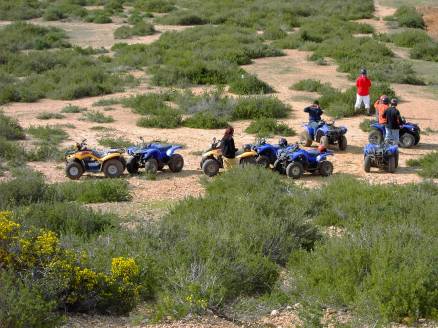 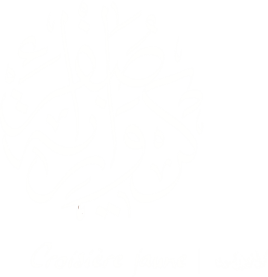 Découverte de la forêt et montagne à Hammamet en Quad
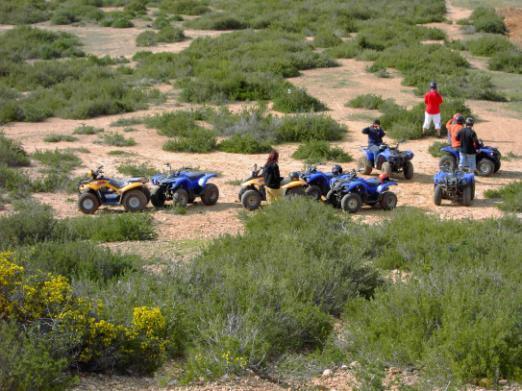 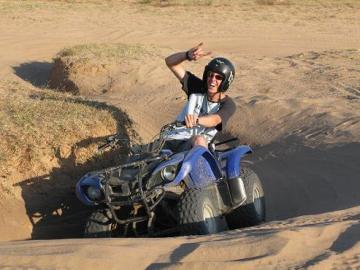 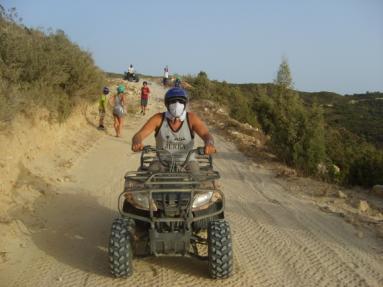 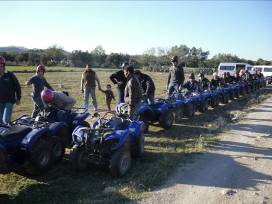 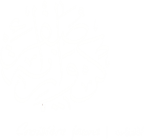 Découverte de la forêt et montagne à Hammamet en Quad
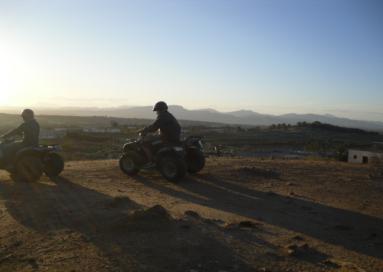 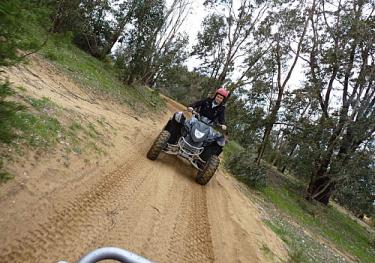 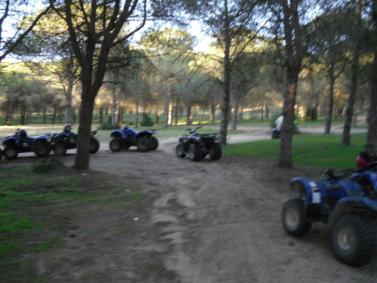 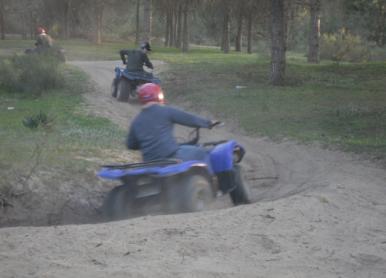 Option: Lancement de montgolfières volantes
 par les participants après le dîner
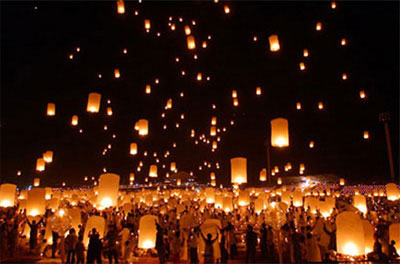 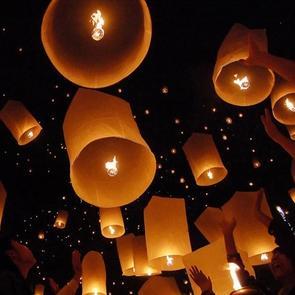 Option : Femmes faisant du pain dans le sable et femme au henné
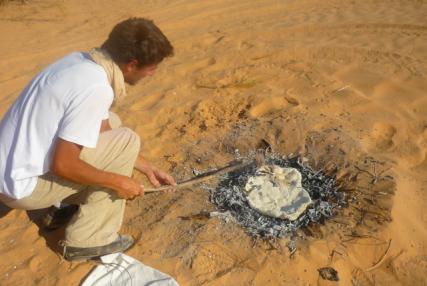 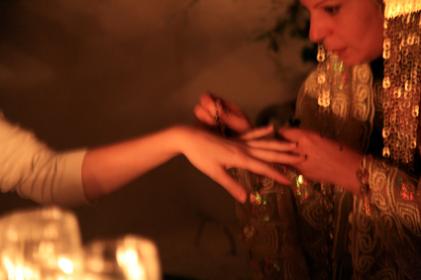 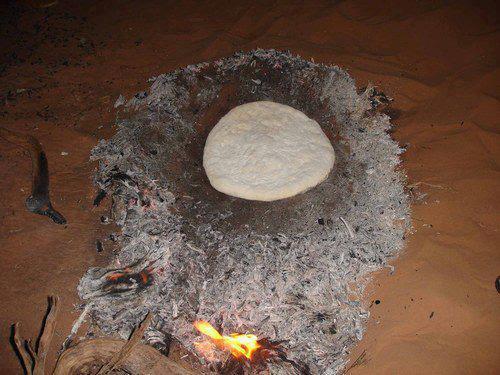 Option  Lettres de feu au nom de l’entreprise
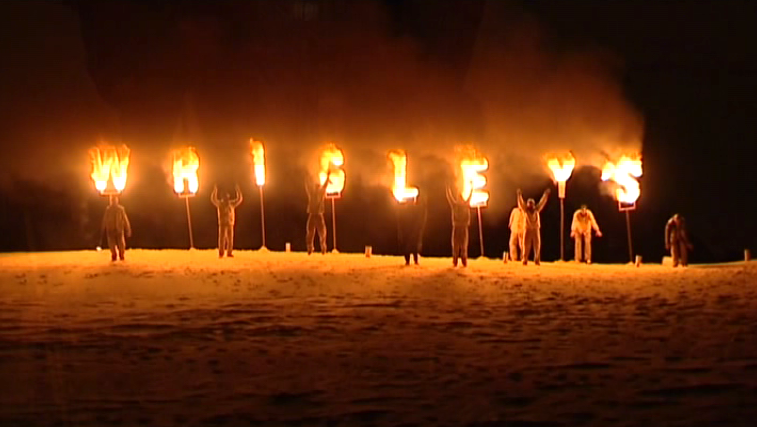 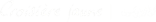 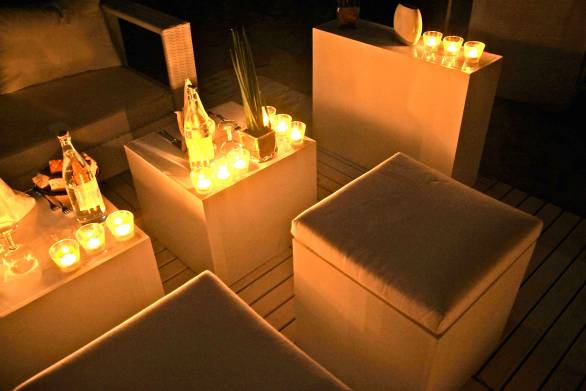 Laura est à votre disposition pour toutes informations au
01 49 650 650
laura@croisierejaune.com
www.croisierejaune.com
La Tunisie Nouvelle